Parasitology
Dr/ dina hamed ahmed
HEAMOFLAGELLATESleishmania
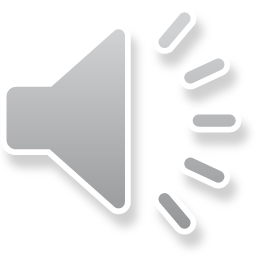 promastigote
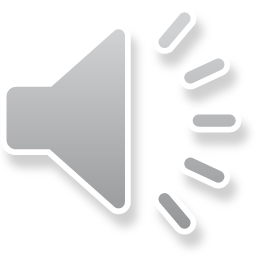 amastigote
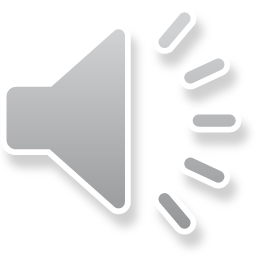 malaria
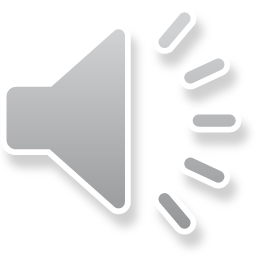 Ring stage
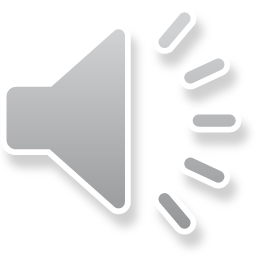 Schizont stage
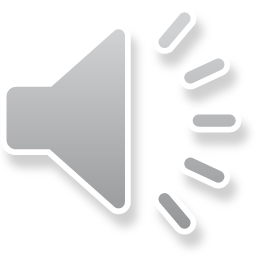 Toxoplasma gondii
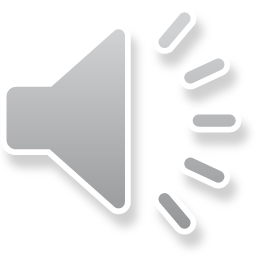 Trophozoites of toxoplasma
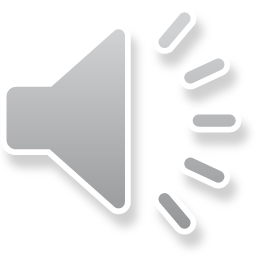 Dr /dina hamed
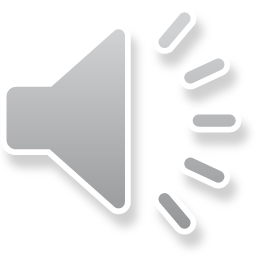 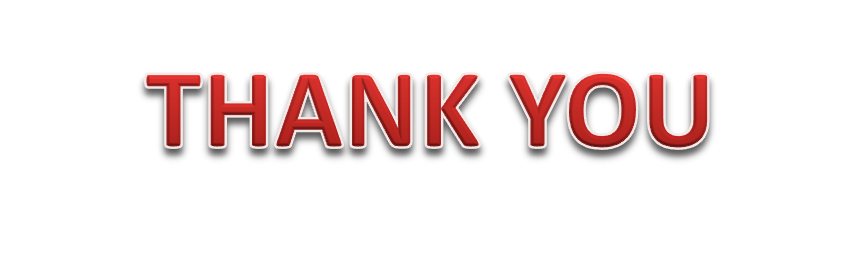